19장 찬송하는 소리 있어
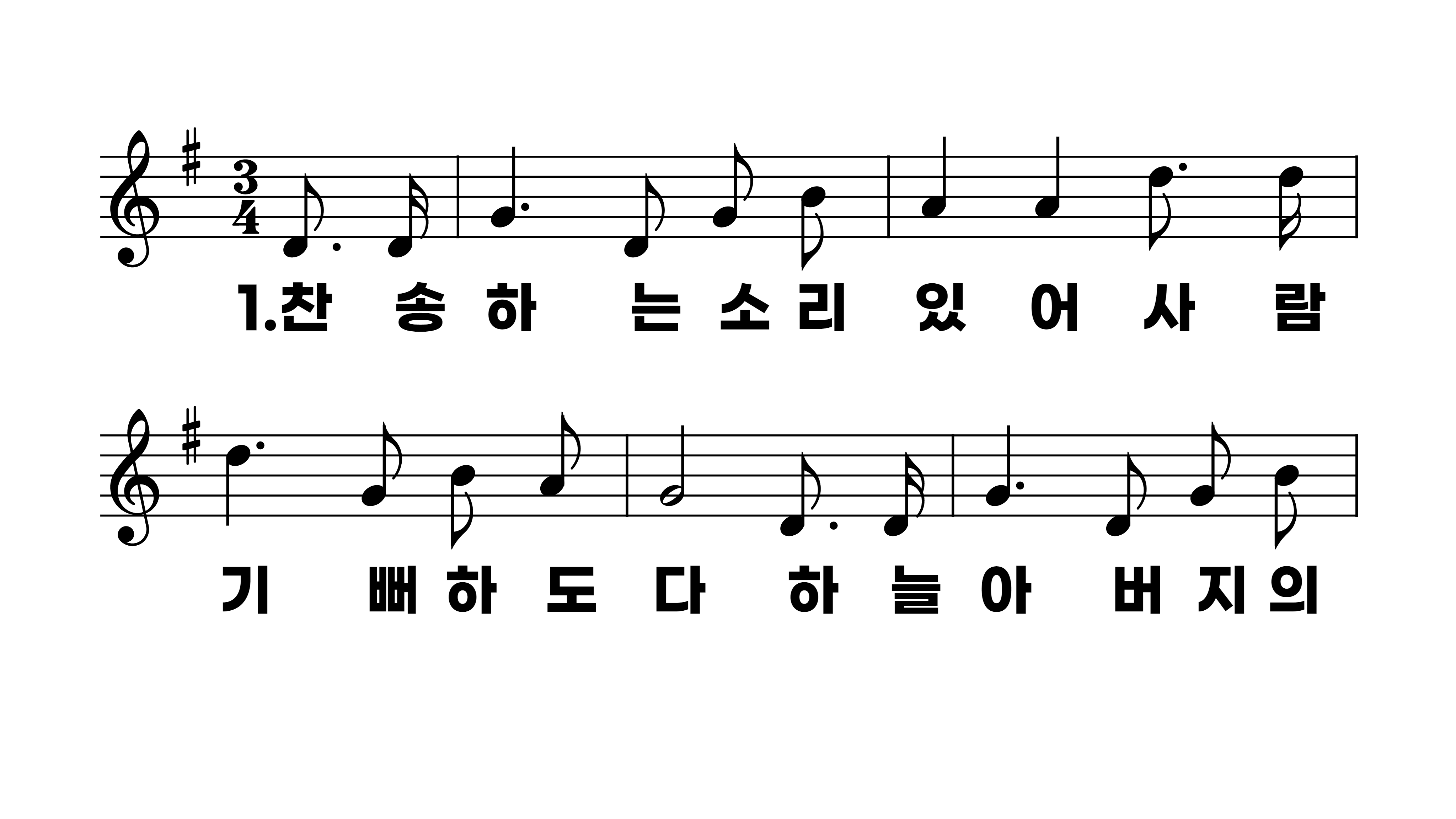 19장 찬송하는 소리 있어
1.찬송하는소
2.하나님의나
3.하나님의크
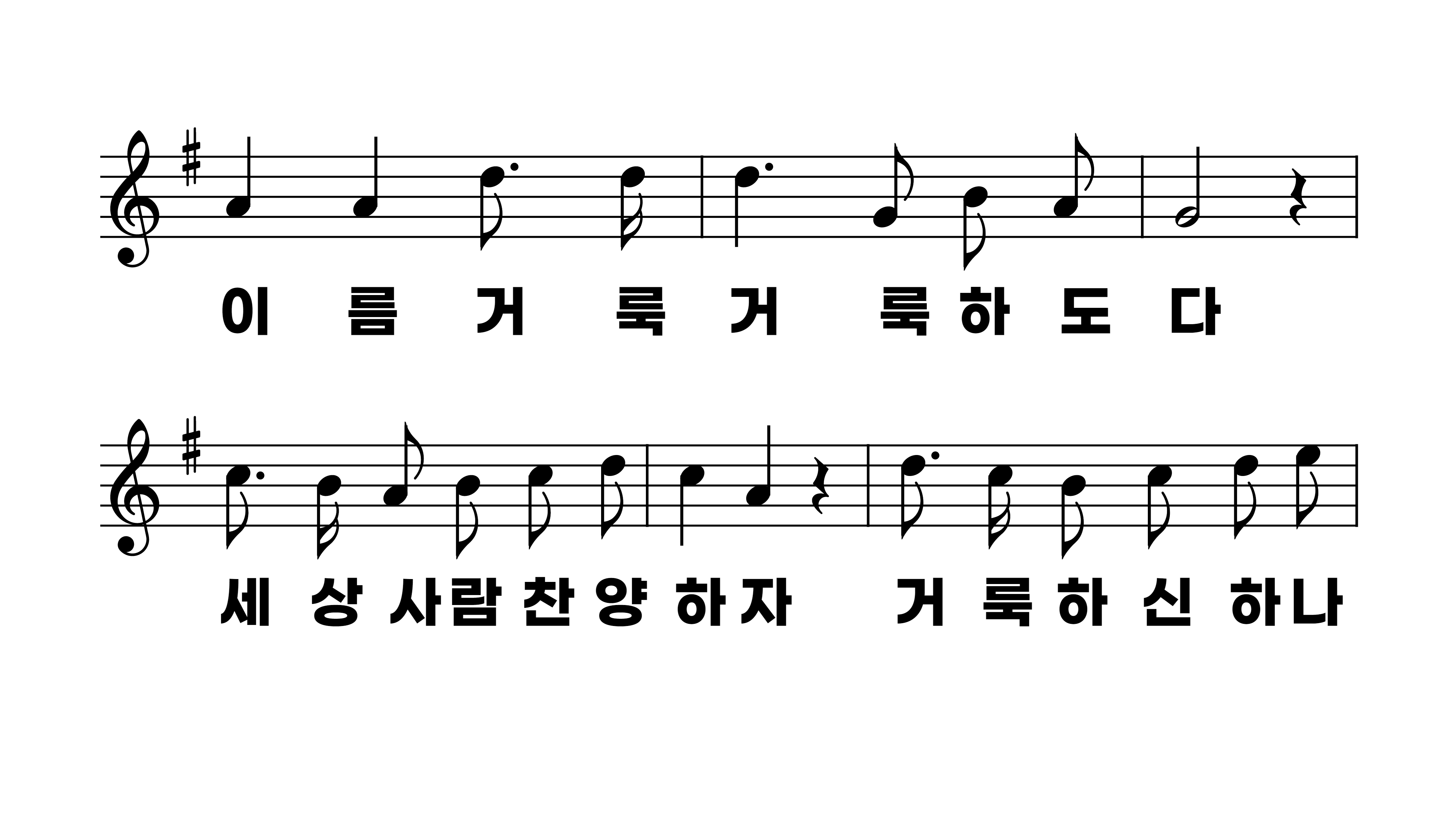 19장 찬송하는 소리 있어
1.찬송하는소
2.하나님의나
3.하나님의크
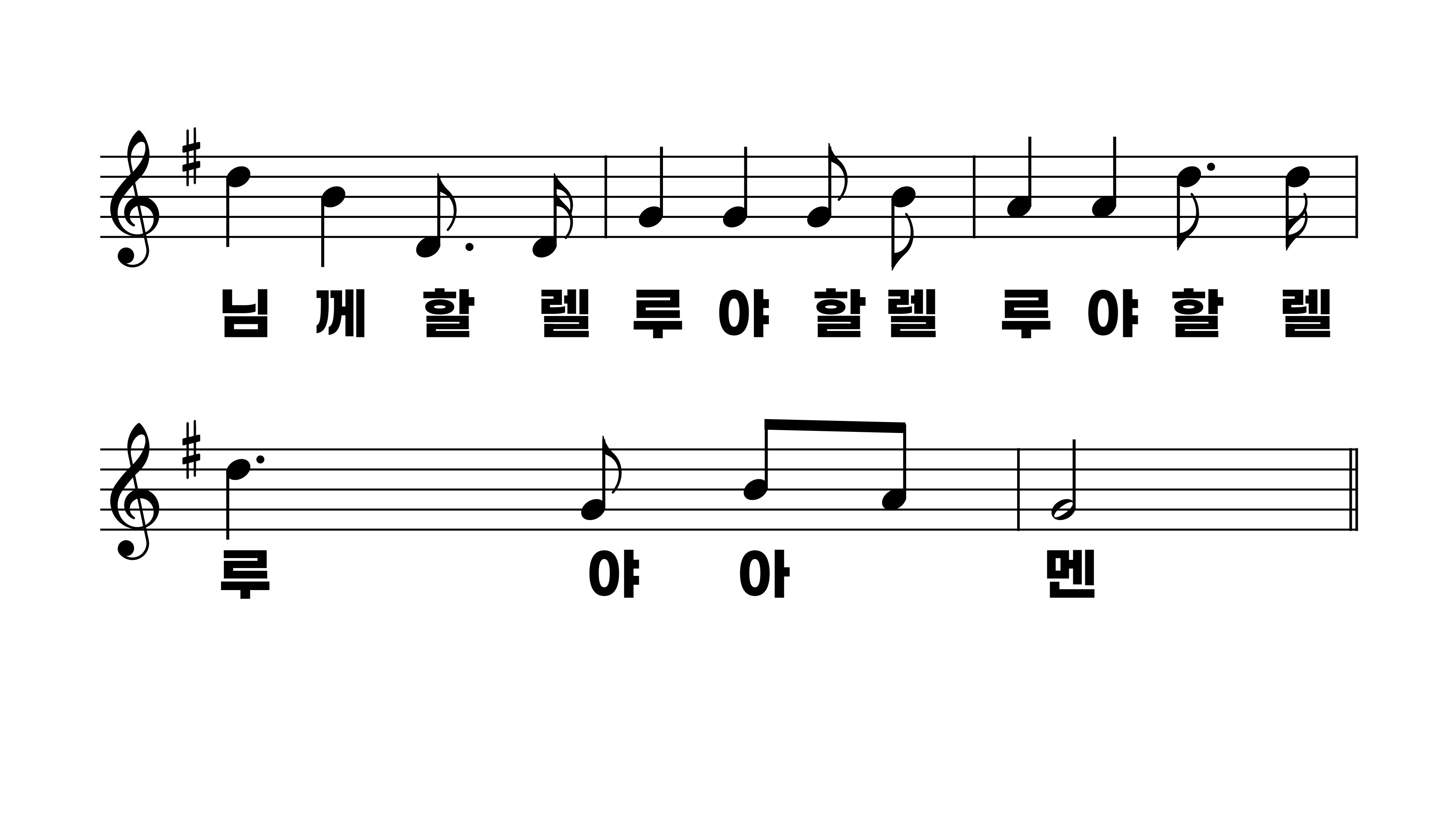 19장 찬송하는 소리 있어
1.찬송하는소
2.하나님의나
3.하나님의크
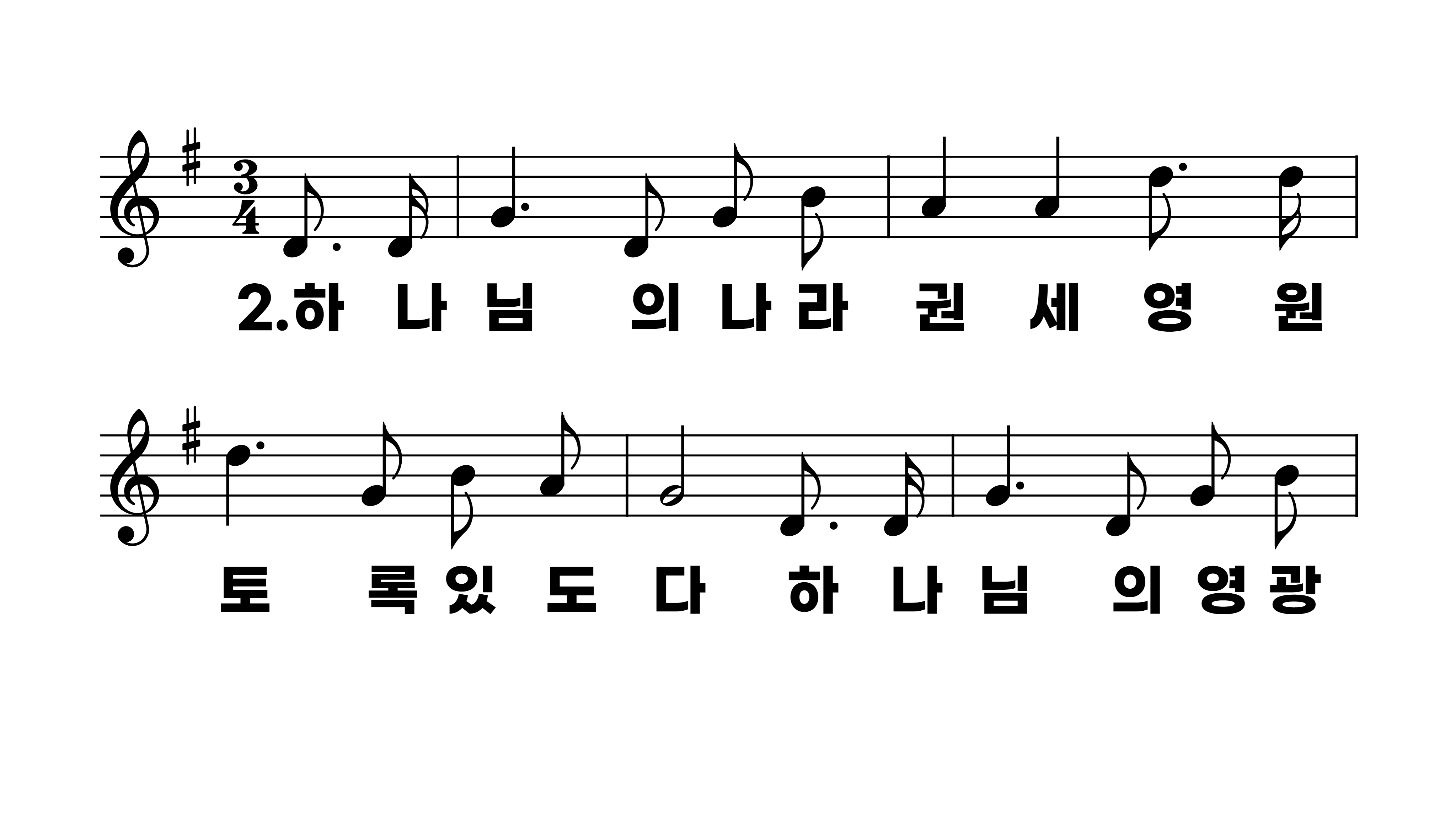 19장 찬송하는 소리 있어
1.찬송하는소
2.하나님의나
3.하나님의크
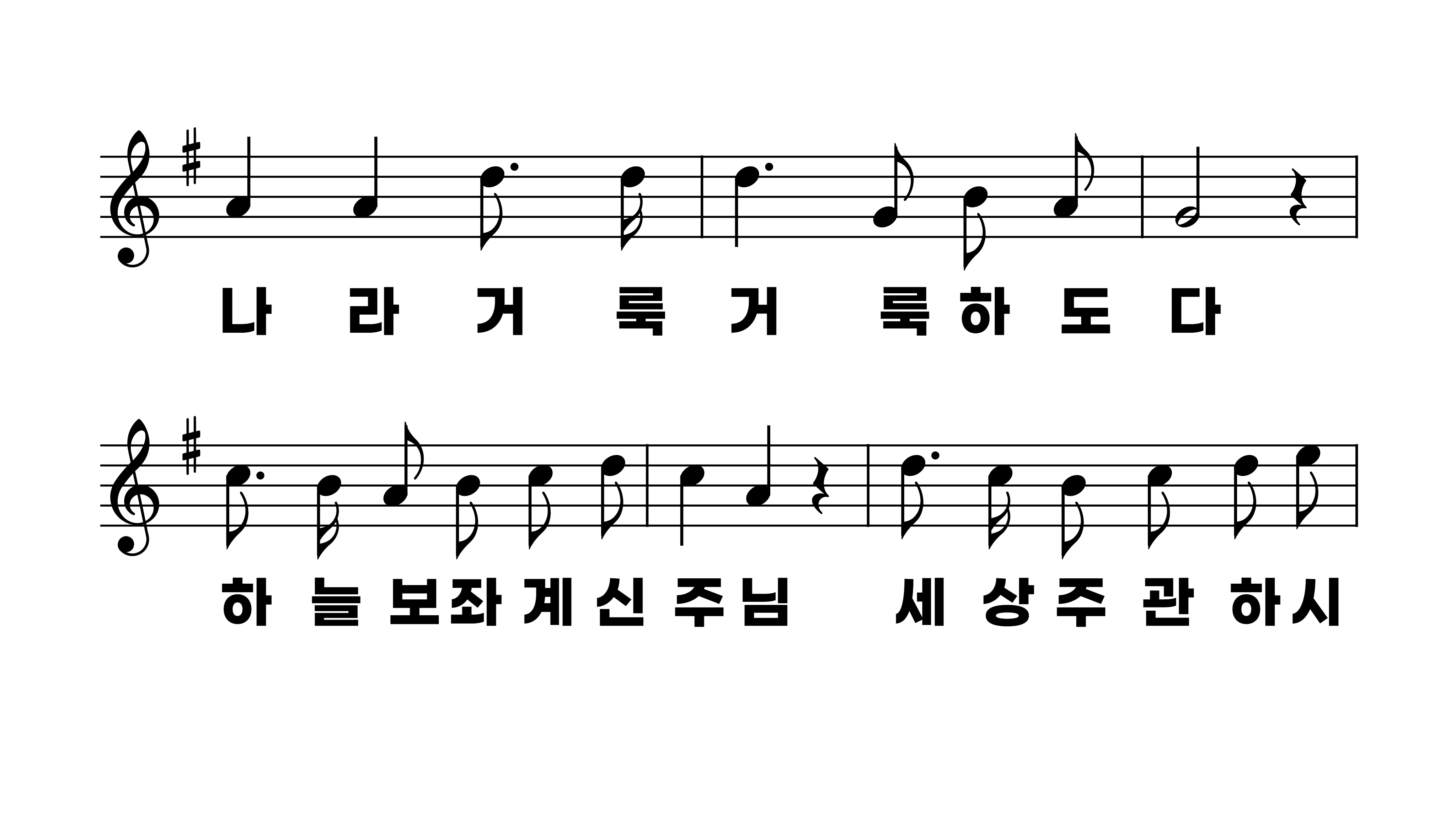 19장 찬송하는 소리 있어
1.찬송하는소
2.하나님의나
3.하나님의크
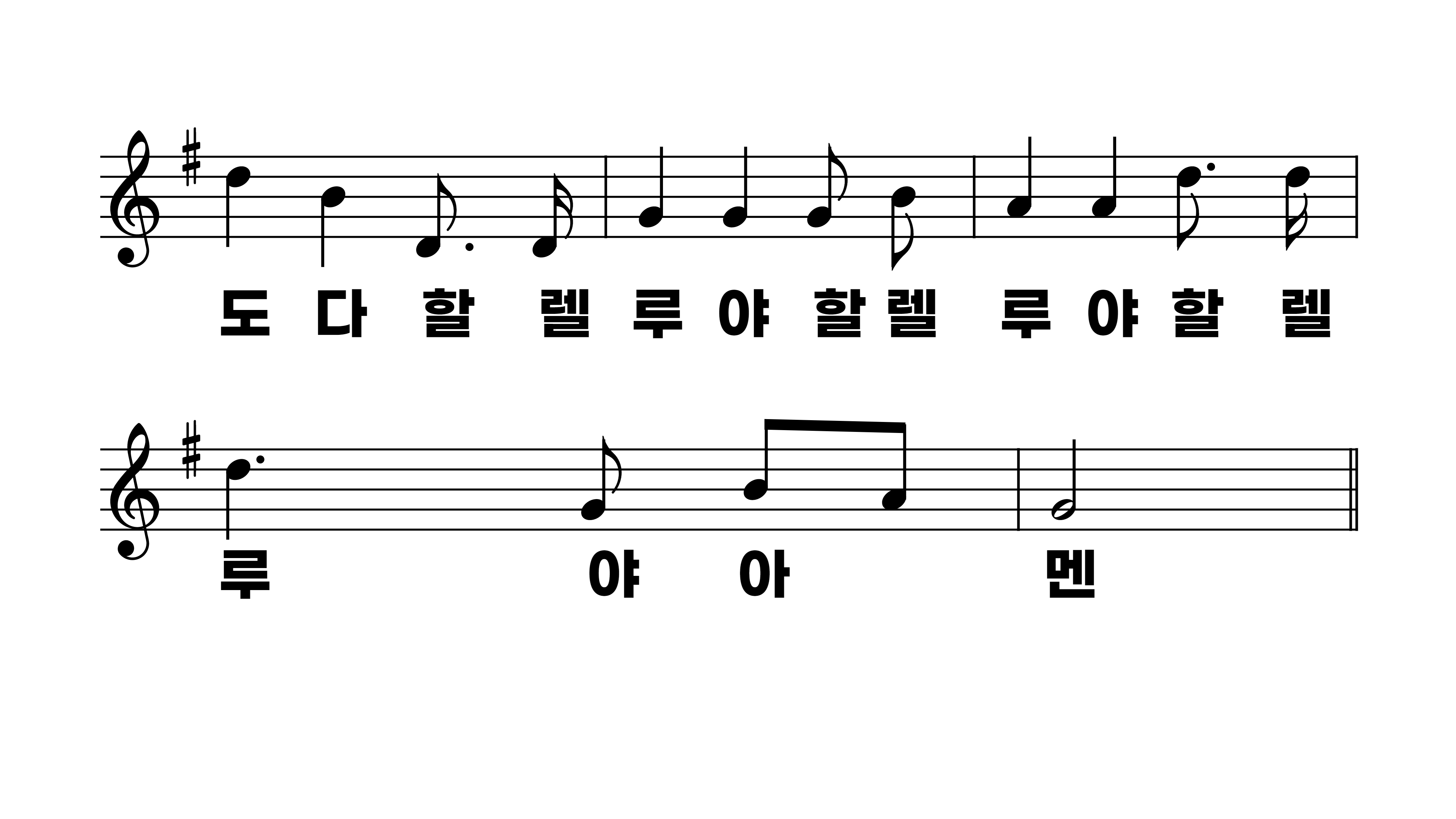 19장 찬송하는 소리 있어
1.찬송하는소
2.하나님의나
3.하나님의크
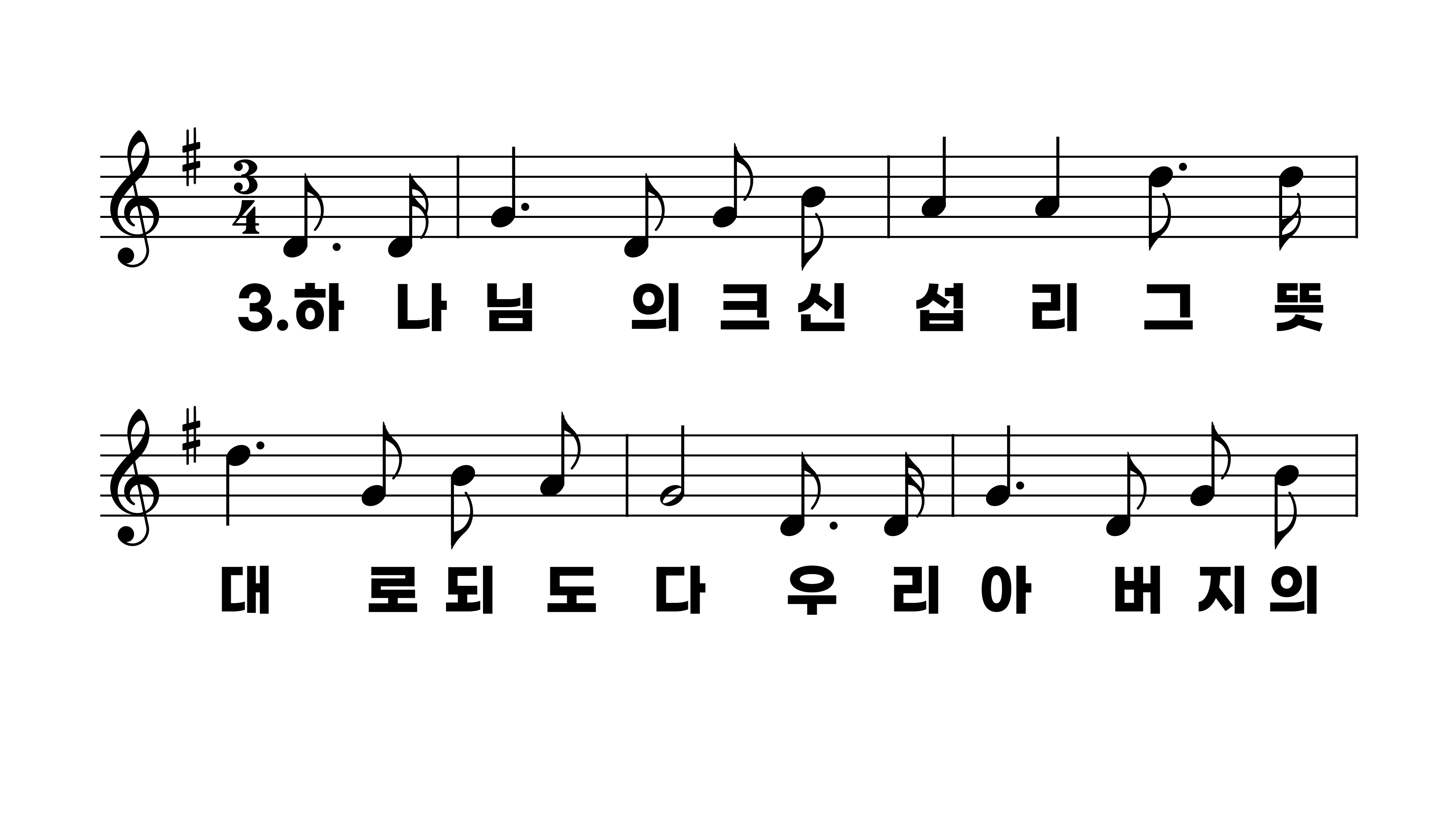 19장 찬송하는 소리 있어
1.찬송하는소
2.하나님의나
3.하나님의크
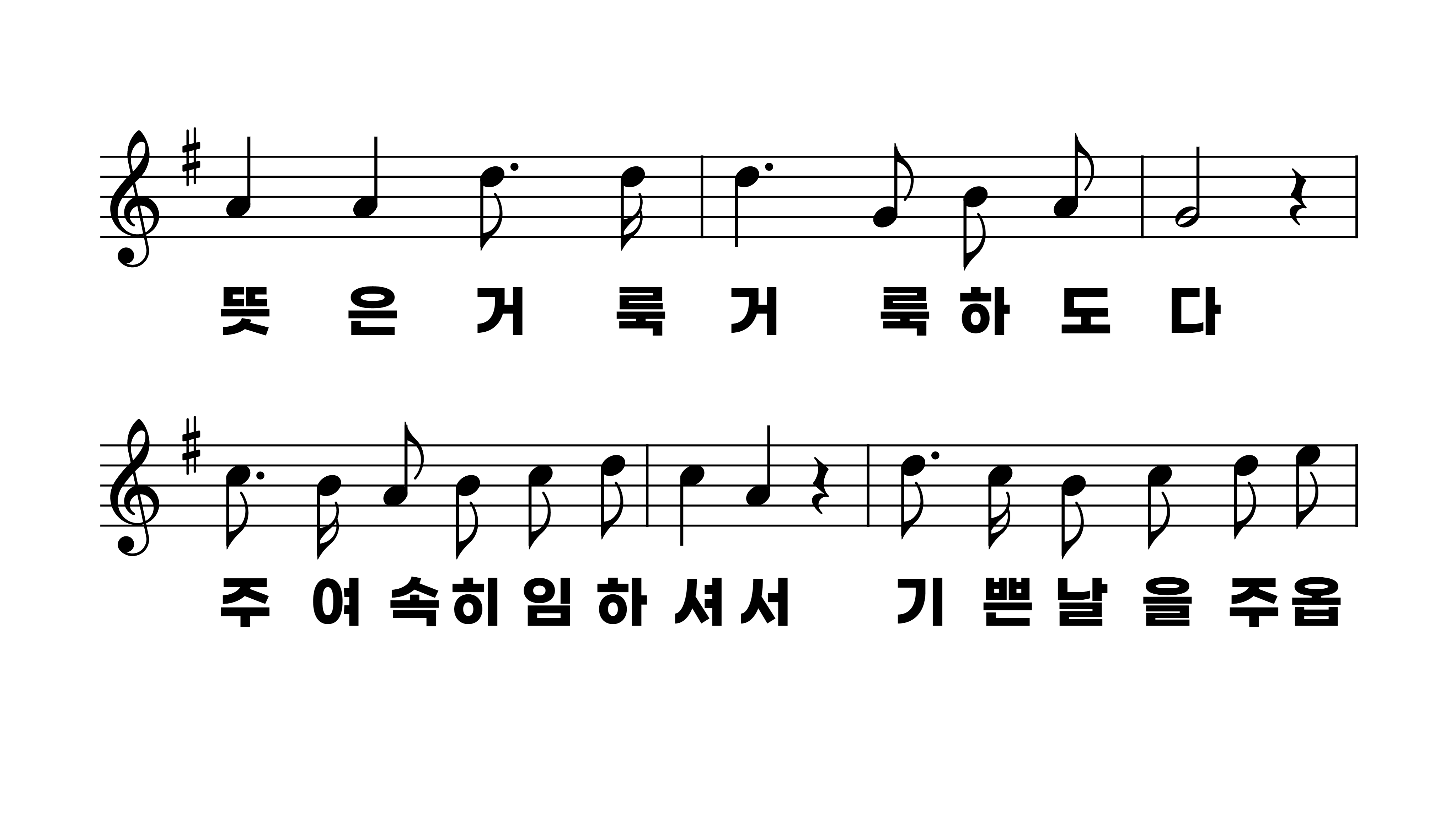 19장 찬송하는 소리 있어
1.찬송하는소
2.하나님의나
3.하나님의크
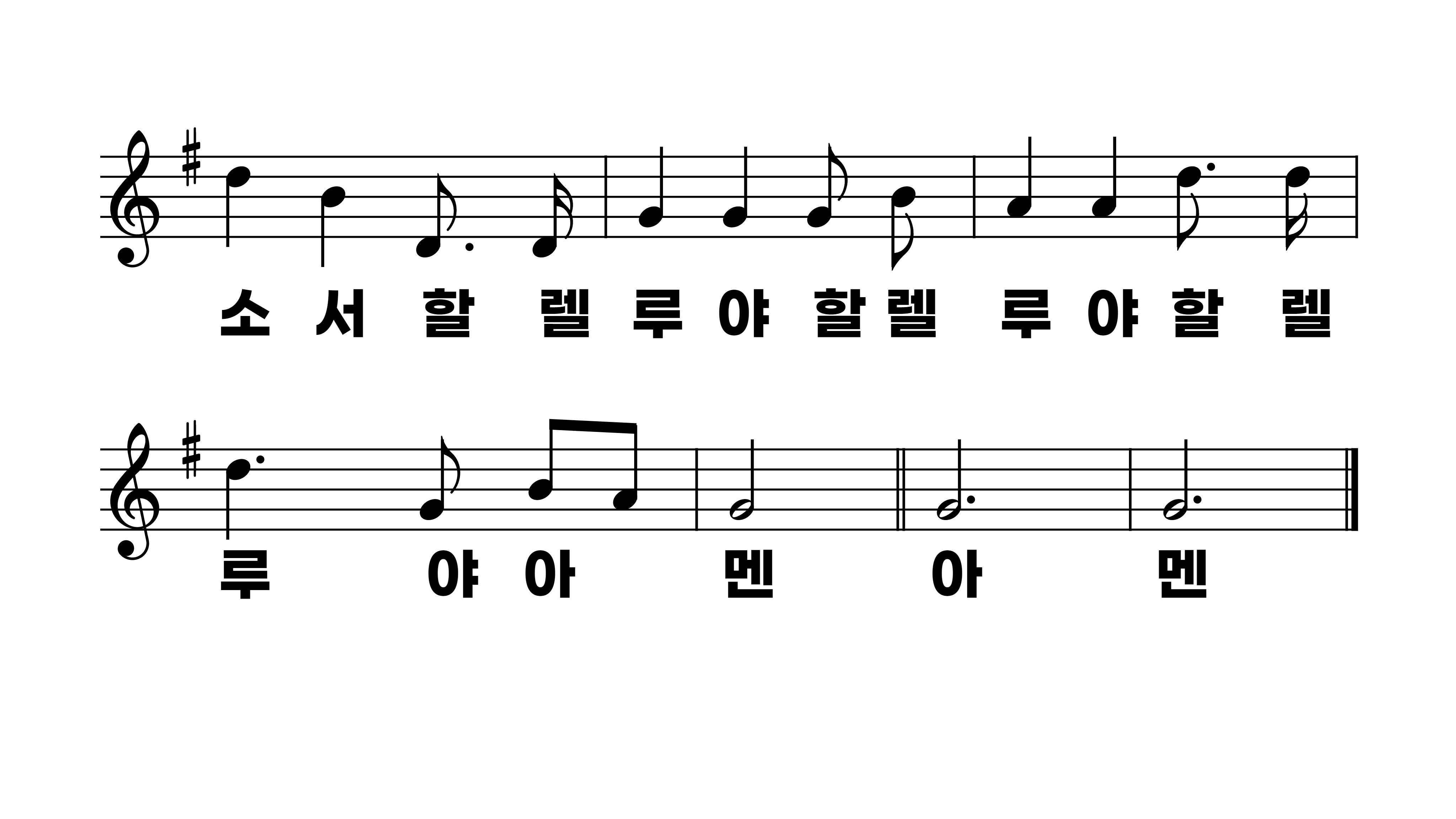 19장 찬송하는 소리 있어
1.찬송하는소
2.하나님의나
3.하나님의크